COACHING
PROCESS AND RESULT ORIENTATION
When talking about the coaching process , traditionally four stages are considered:

Preparation 
Discussion
Definition of agreements  
Follow-up
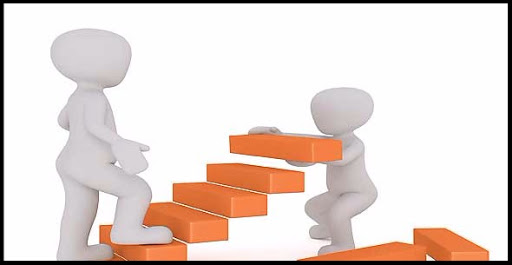 Follow-up
Process of couching
Preparation
Definition
Discussion
PREPARATION
Pay attention to the behavior, both in formal and informal situations 
The coach should identify the probable causes of the problem or poor performance, as well as the probability of improvement 
It is also necessary to analyze whether this behavior is frequent or not
FREQUENCY OF THE BEHAVIOR
Results achieved in the objectives (refer to the performance indicators).
Main obstacles identified to achieve the objectives.
Proposals by the advised to improve their performance.
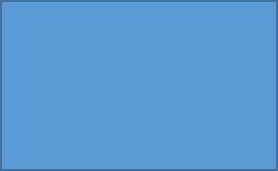 Very dificult to change
Very frequent
Easy to change
Frequency of the behavior
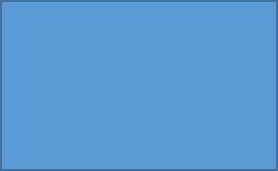 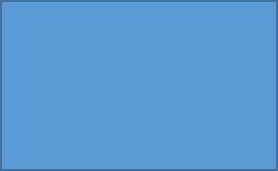 Very easy to change
Difficult to change
Infrequent
Character expression
Answer to a specific situation
DISCUSSION
Questions will generate a communication bridge between the two, facilitating the identification of strengths and areas for improvement
Maintain eye contact.
Smile at appropriate times.
Avoid distractions.
Take notes only when necessary.
Maintain adequate body language.
Listen first and evaluate later.
Do not interrupt the interlocutor except to clarify doubts.
Occasionally repeat what the interlocutor says to show that we pay attention to what he says.
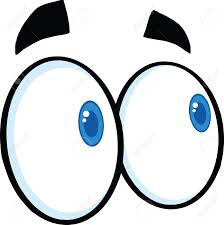 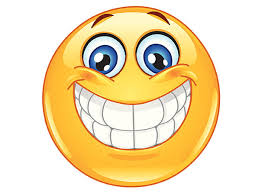 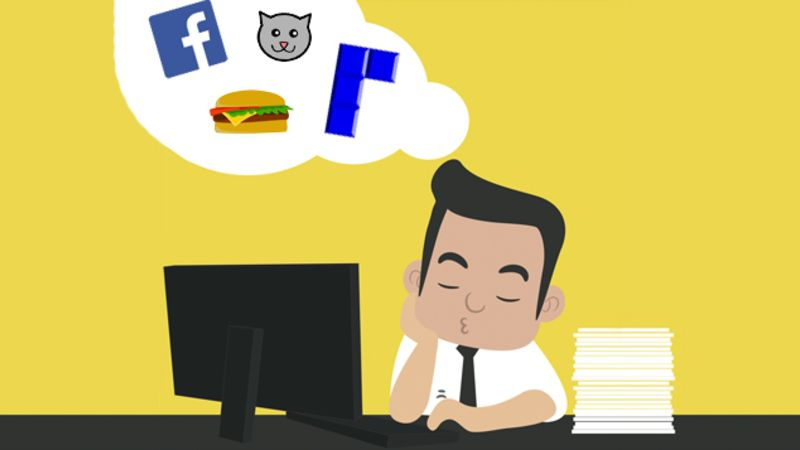 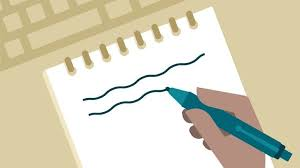 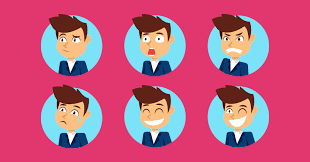 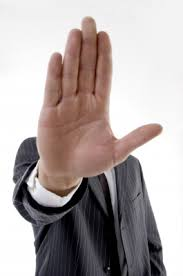 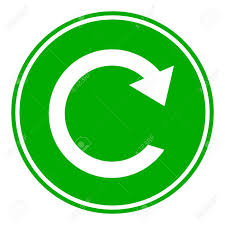 To generate possible solutions:
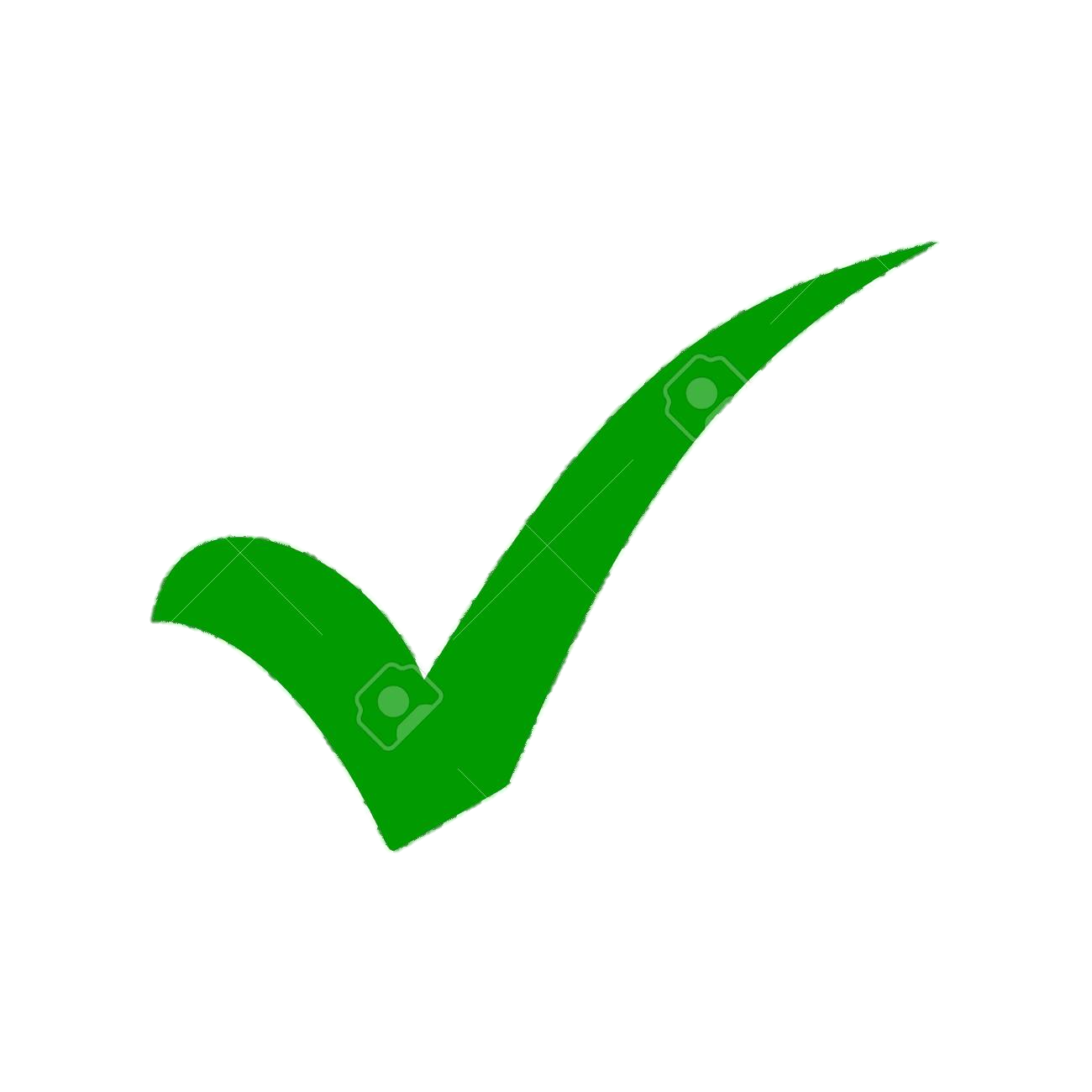 Encourage counsel to reach their own conclusions about their performance level, areas for improvement and possible causes.
Avoid generalizing in particular situations.
Be selective. Focus on critical points and those with the greatest impact for the organization.
Give recognition to the person's achievements, as well as make a constructive critique of their areas of opportunity.
Guide feedback to problem solving and improvement plans
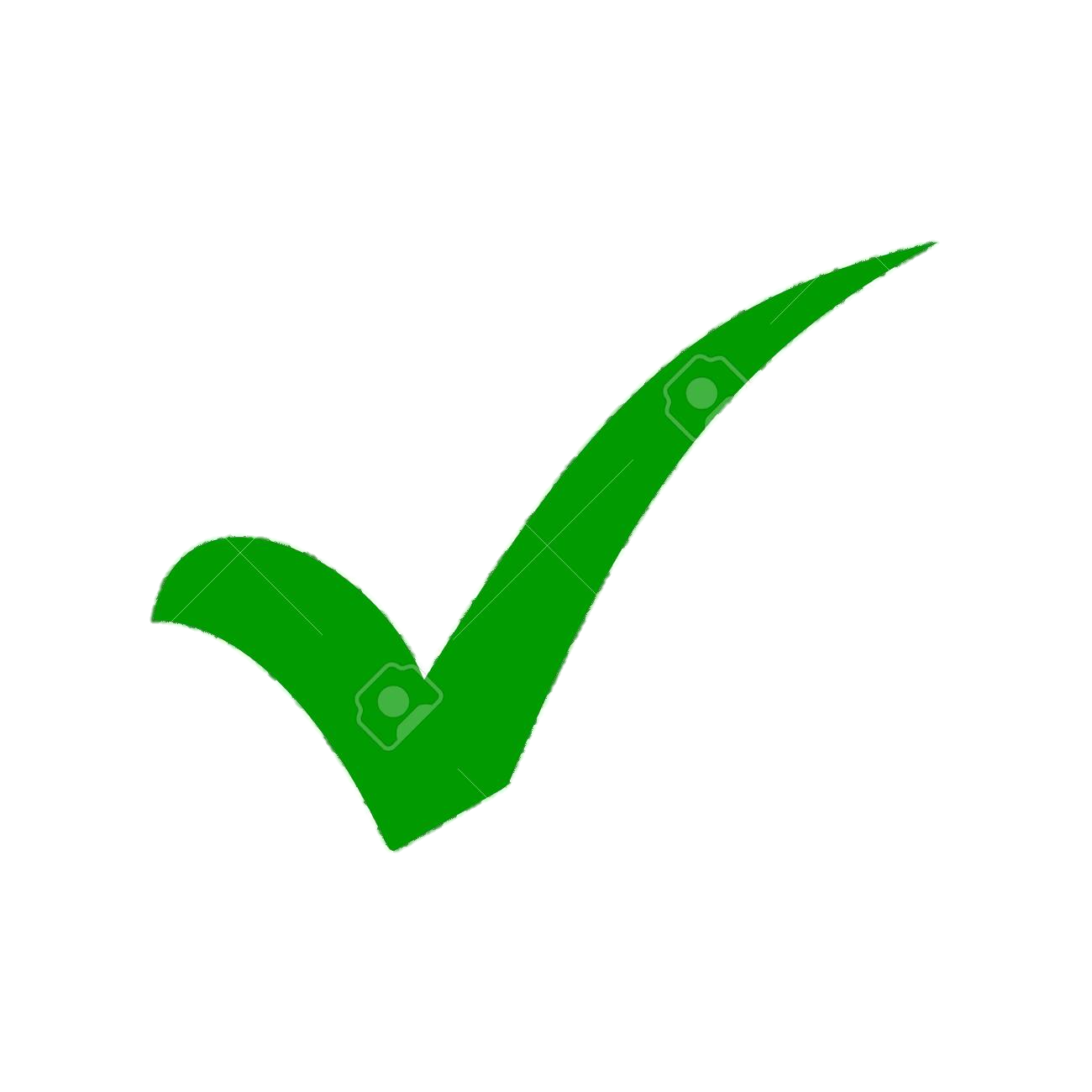 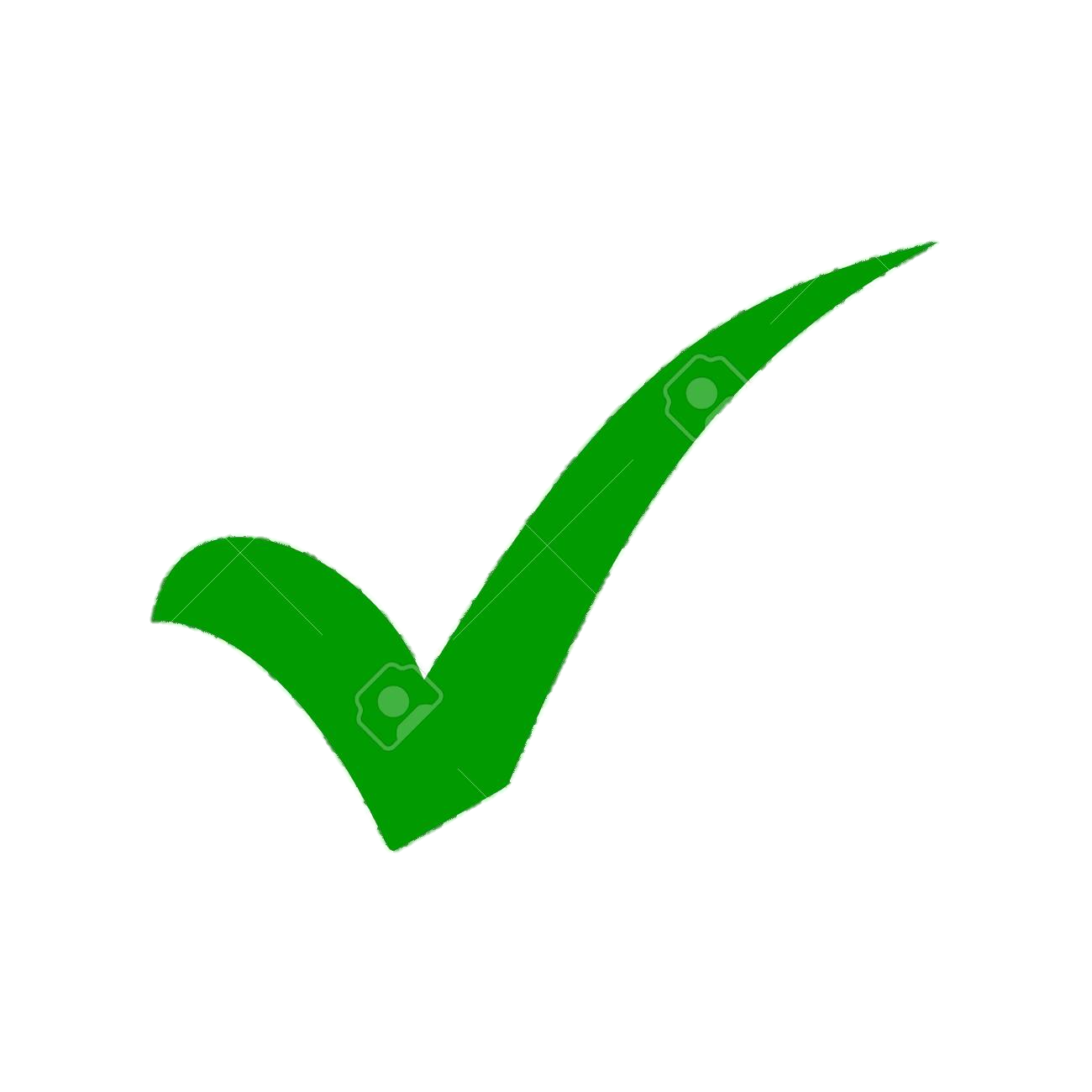 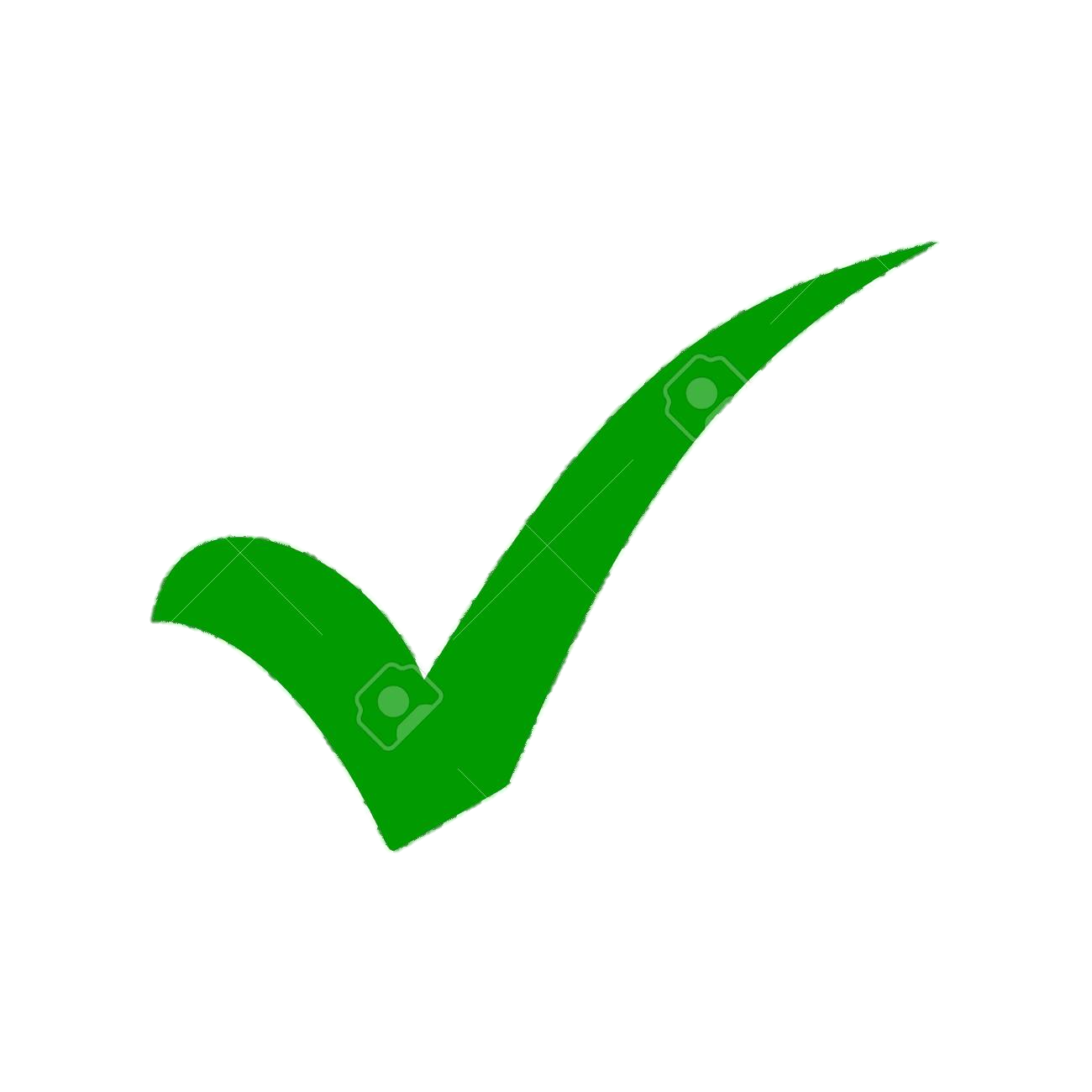 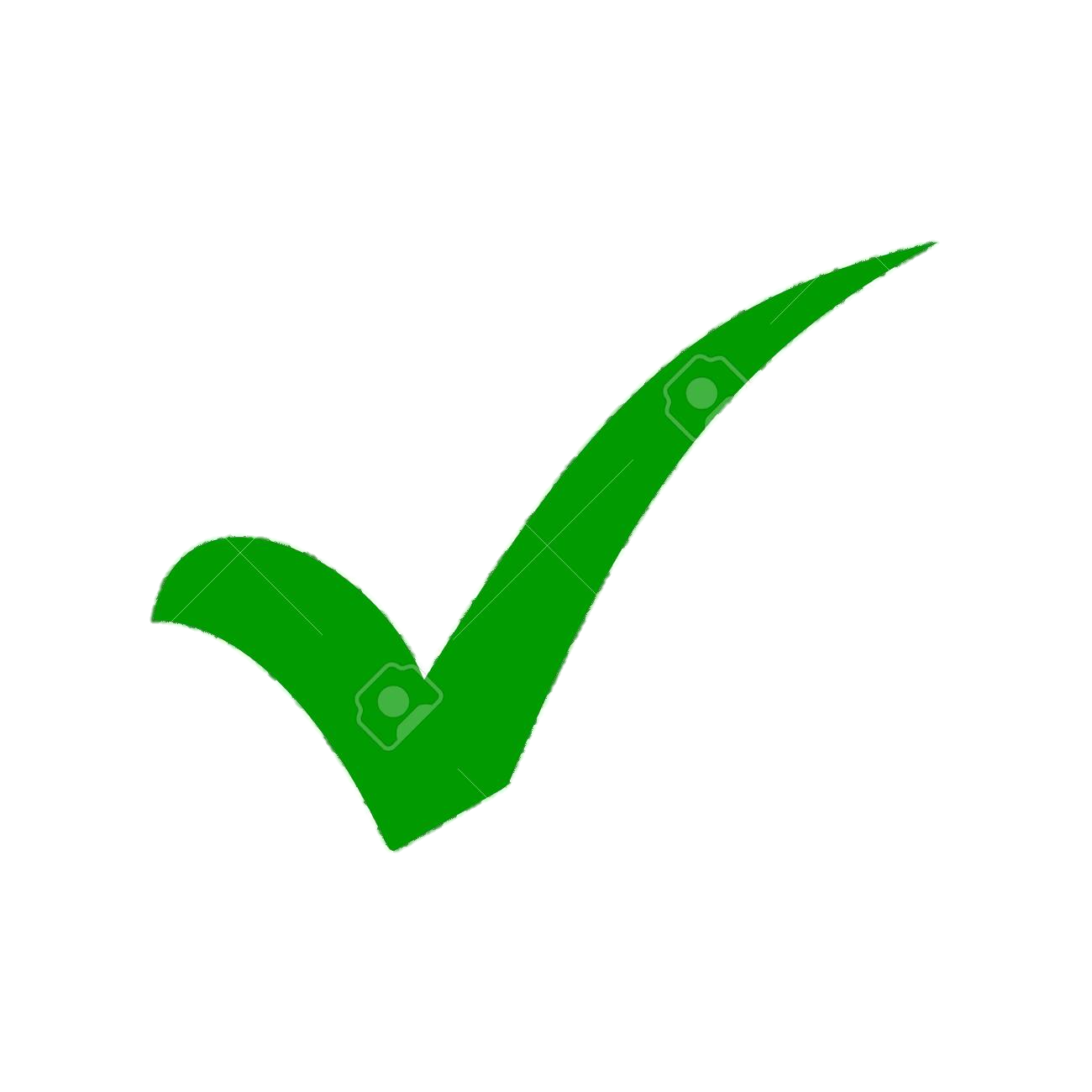 DEFINITION OF AGREEMENTS
The agreement between the parties is the critical factor in the success of the coaching processes.

Next step is to develop an action plan
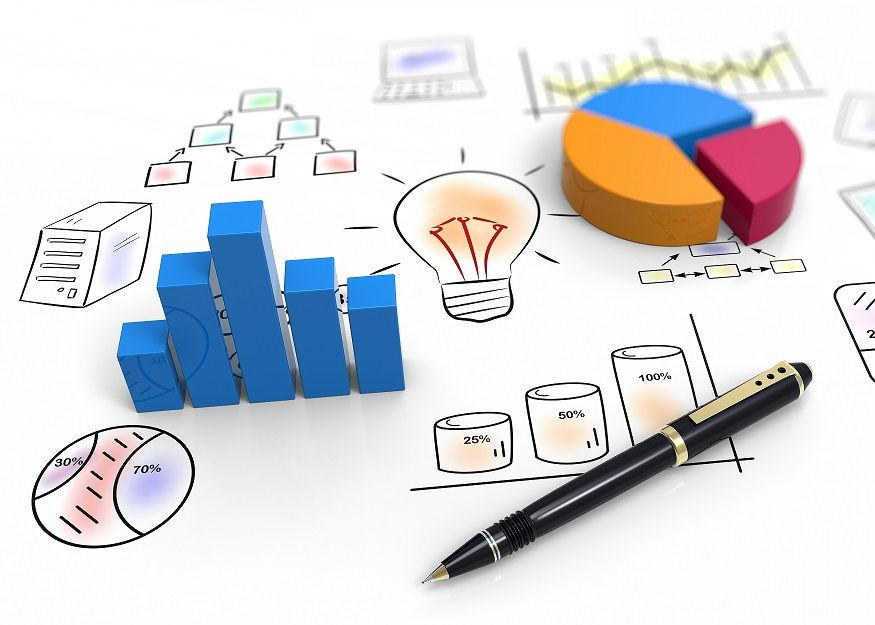 ACTION PLANDEFINITION OF CURRENT STATE
It is necessary to have clarity of the current level of performance of the person, both in their results and in their level of mastery of competencies. 
Based on this analysis, the main areas of improvement of the person will be defined.
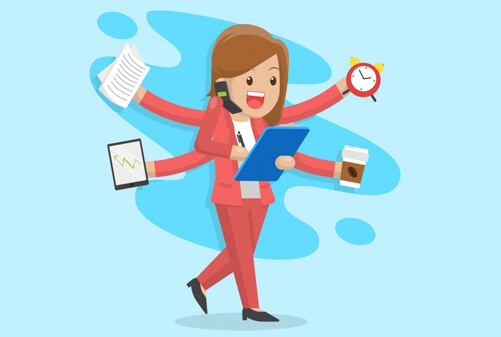 ACTION PLANDEFINITION OF THE SPECIFIC GOALS
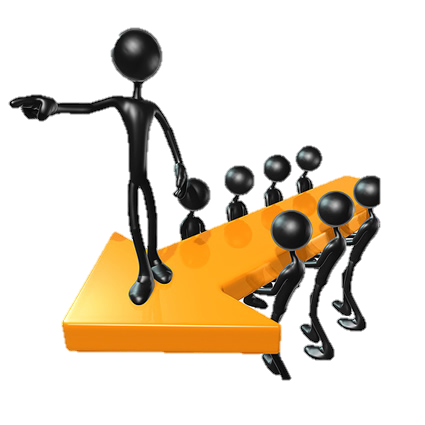 It is the definition of the desired future state and agreed by both parties. 
This level of performance must be specified in concrete performance indicators (results of the operation and level of mastery of people's competencies)
ACTION PLANAGREED TIMELINES AND  DATES
Dates on which the adviser and the advised will meet again to follow up on the process (feedback meetings, weekly, monthly, quarterly evaluations, etc.)
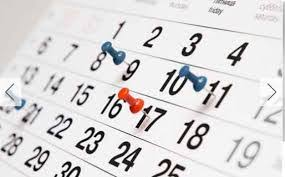 ACTION PLANSPECIFIC ACTIONS
Actions defined by both parties to improve the person's level of performance. 
These may include readings, courses, new functions, participation in groups or associations (inside and / or outside the organization), among others.
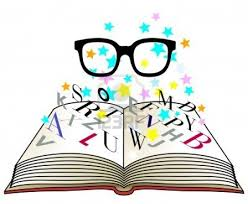 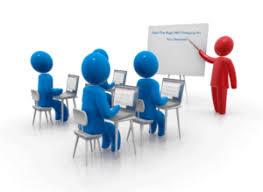 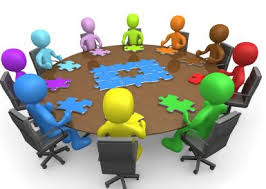 FOLLOW-UP
Focus on improving performance
Feedback is not just saying what was done right or wrong, but deepening the reason for the result (root cause) to define how to improve it
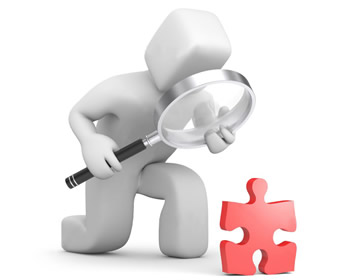 FOLLOW-UP
Provide feedback at the right time
Feedback should be given to the mentee as soon as a behavior to be changed has been identified. A feedback provided after a long time has little effect on the person, since it is not possible to link with the behavior to be changed
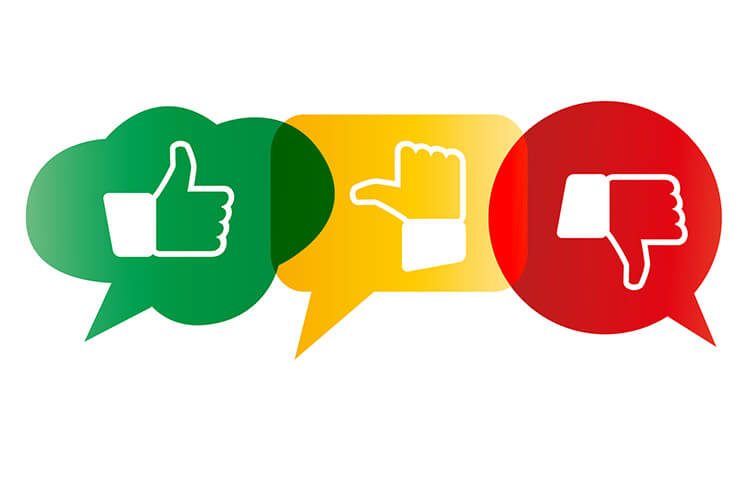 Focus on behaviors and not on the character or personality of the person
FOLLOW-UP
If the advisor refers to the personality or character of the person, it can generate resentment when perceived as a personal attack.
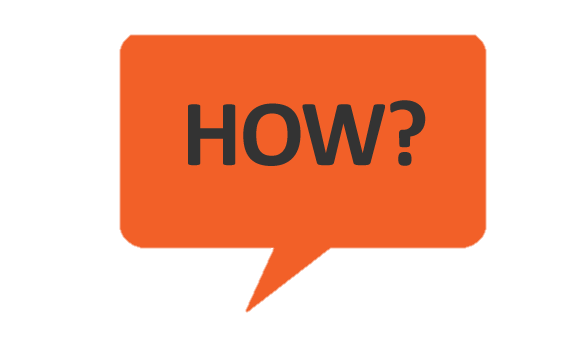 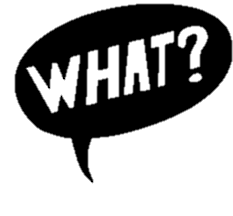 For this reason, the coach must focus on concrete behavior, emphasizing the "what" and "how" of the action.
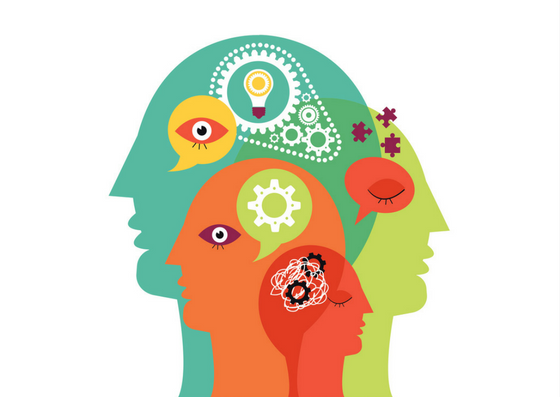 FOLLOW-UP
Be honest
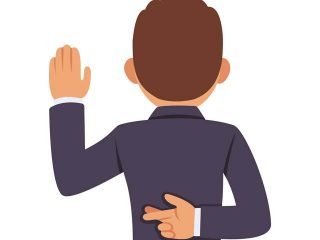 Provide feedback with the true intention of helping the person to improve
FOLLOW-UP
Be realistic
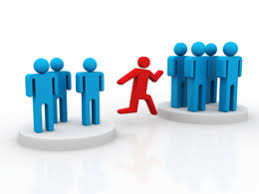 Focus only on the factors in which the other person is in control and the possibility of change.
BIBLIOGRAPHY
	John Whitmore “Coaching”